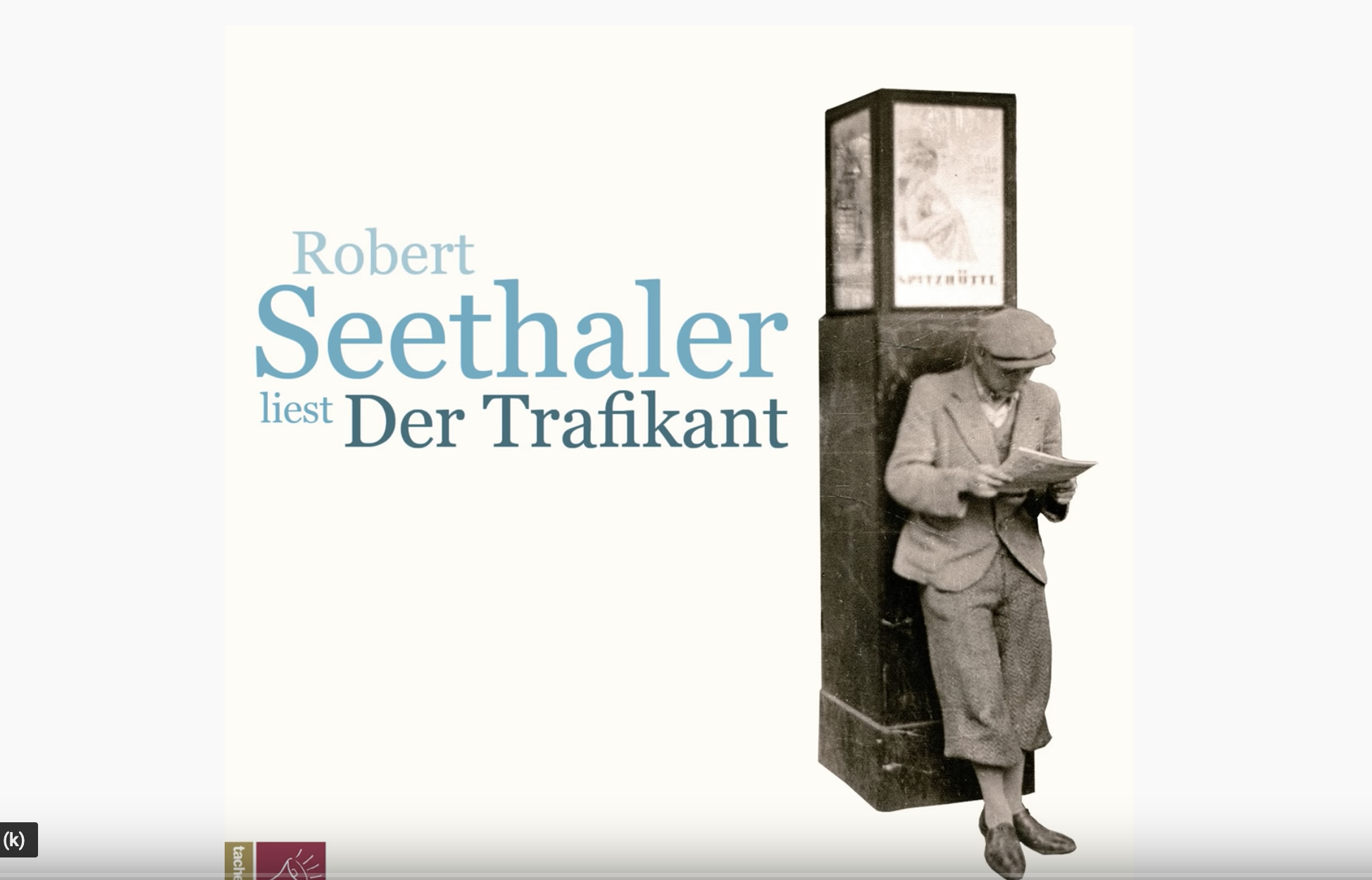 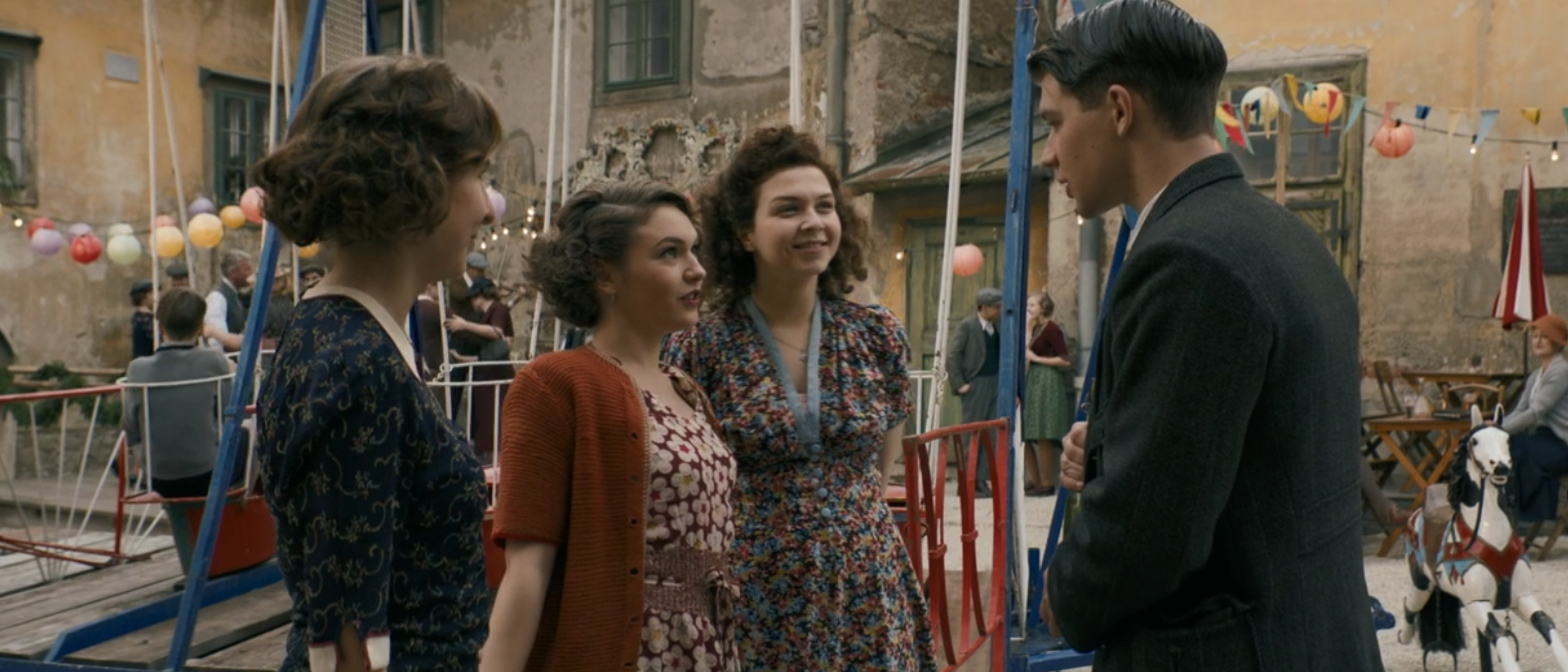 Eine Literaturwissenschaftliche Einschätzung prüfen

Nachdem Sie sich intensiv mit der Figur Franz Huchel, seiner Entwicklung und seinen Beziehungen zu anderen Figuren des Romans beschäftigt haben, können Sie die Prater-Episode, während derer franz Anezska kennenlernt, sicher mit anderen Augen lesen. 


In einem Lektüreschlüssel zum Roman heißt es:

	„Aus dem naiven Franz, der bei seinem ersten Besuch des 	Wiener Praters 	noch wie ein Kind sich im Spiegelkabinett verirrt und mit der 	Märchengrottenbahn fährt […], wird im Verlauf der 	Romanhandlung 	ein junger Mann, der bereit ist, Position zu beziehen.“

	In: Standke, Jan: Robert Seethaler. Der Trafikant. Reclam Lektüreschlüssel XL. Ditzingen: Philipp Reclam jun. Verlag 2018, S. 34.
„Aus dem naiven Franz, der bei seinem ersten Besuch des Wiener Praters noch wie ein Kind sich im Spiegelkabinett verirrt und mit der Märchengrottenbahn fährt […], wird im Verlauf der Romanhandlung ein junger Mann, der bereit ist, Position zu beziehen.“
Aufgaben: 

Überprüfen Sie diese Einschätzung, indem Sie auf der Grundlage der Prater-Episode (S.47: „Und so schlüpfte er“ bis S.57: „verbergen zu wollen“) Belege zusammentragen, die die Bewertung stützen, sowie solche, die sich gegen sie einwenden ließen. 

Bestimmen Sie auf Grundlage Ihrer Ergebnisse die Funktion der Prater-Episode für die Entwicklung Franz Huchels.